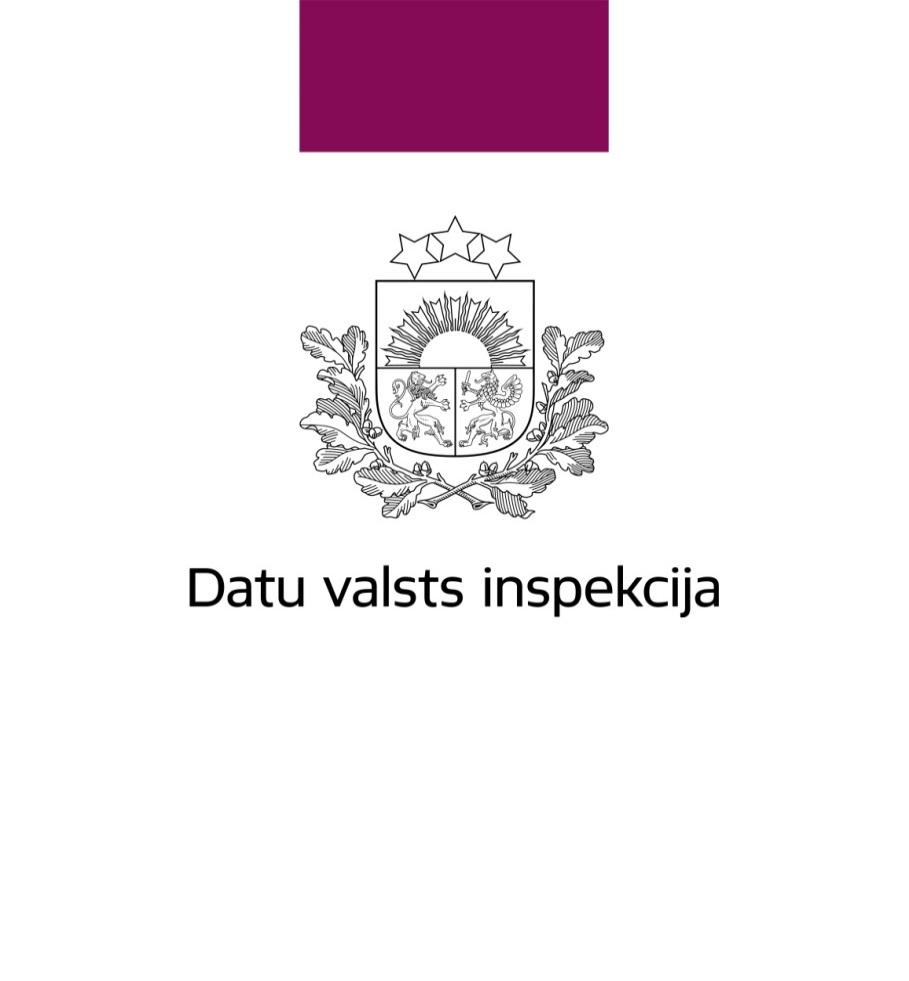 Personas datu apstrāde, izmantojot sīkdatnes
Datu valsts inspekcijas 
Prevencijas nodaļas juriskonsults 
Dāvis Bludiņš
25.05.2022., Rīga
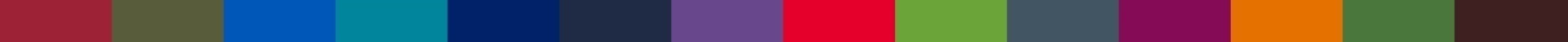 I. daļa Sīkdatņu pārkāpuma kategorijas
Pārkāpuma kategorijas:
Nav atteikšanās poga pirmajā slānī (informatīvajā brīdinājuma logā).
Iepriekš atzīmētas sīkdatnes otrajā slānī.
Maldinošs saites dizains, lai atteiktos no sīkdatnēm.
Maldinošas pogu krāsas.
Maldinošs pogu kontrasts.
Maldinošs teksta stils.
Apstrāde pamatojoties uz leģitīmajām interesēm.
Nav piekrišanas atsaukšanas pogas.
Neprecīzi klasificētas «tehniskās sīkdatnes».
2
1. Nav atteikšanās pogas pirmajā slānī (informatīvajā brīdinājuma logā)
1) piemērs:



2) piemērs:
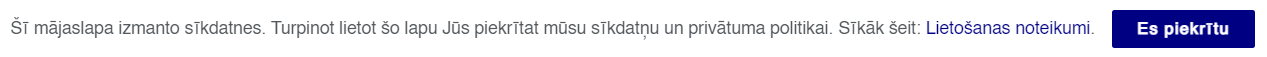 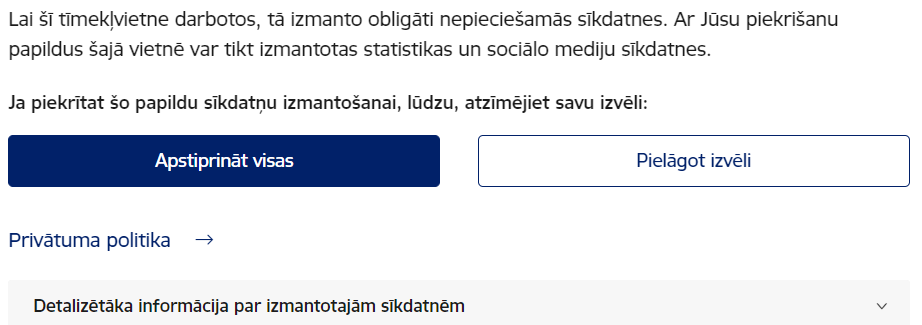 3
Labās prakses piemēri
1) piemērs:








2) piemērs:
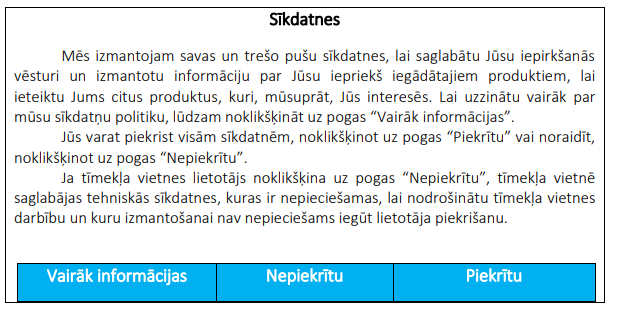 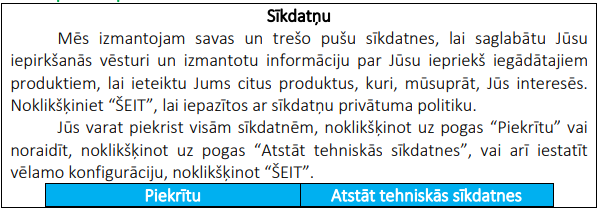 4
2. Iepriekš atzīmētas sīkdatnes otrajā slānī
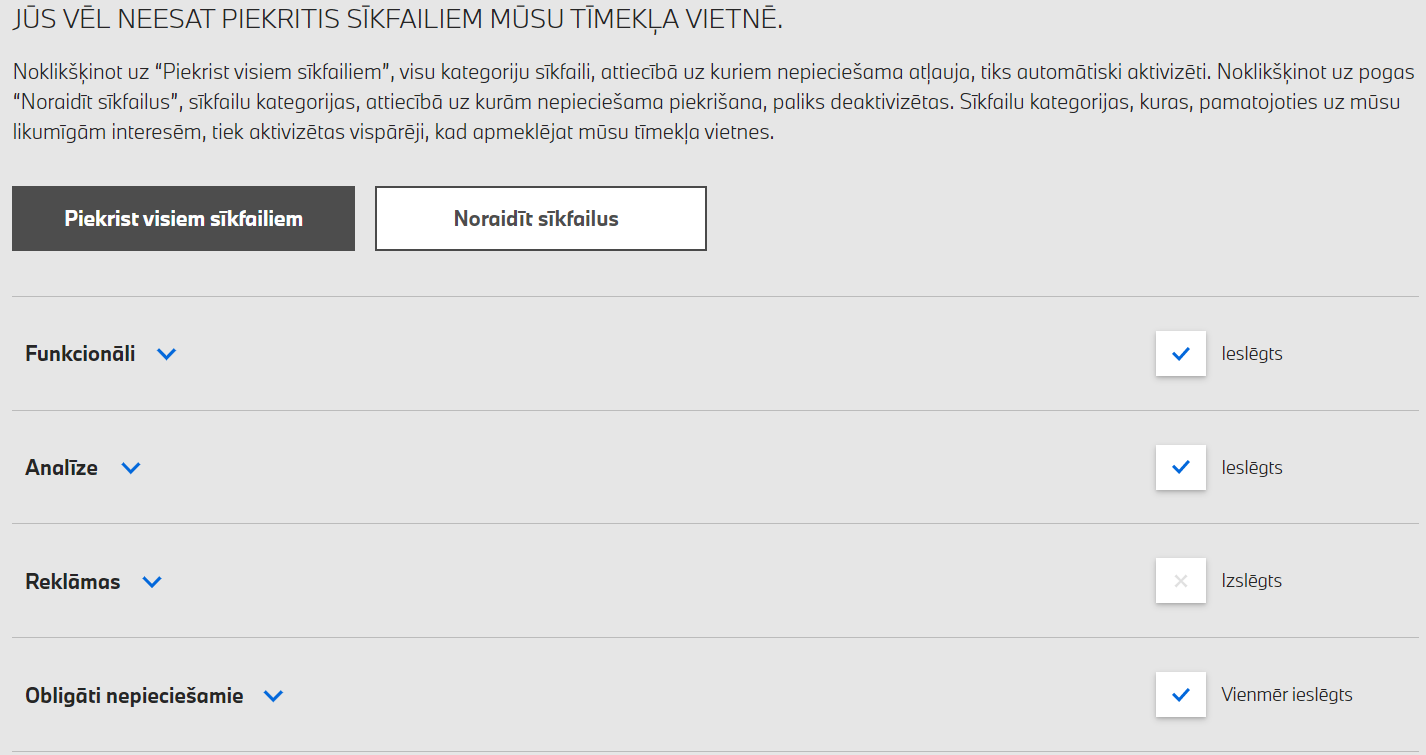 5
3. Maldinošs saites dizains, lai atteiktos no sīkdatnēm
1) piemērs:






2) piemērs:
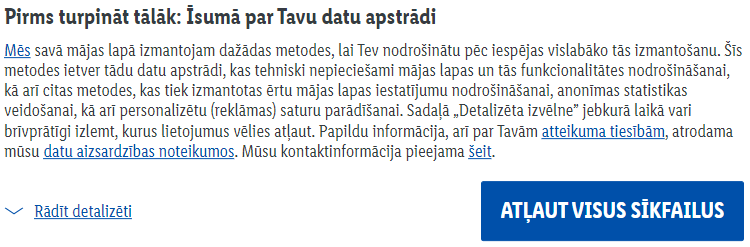 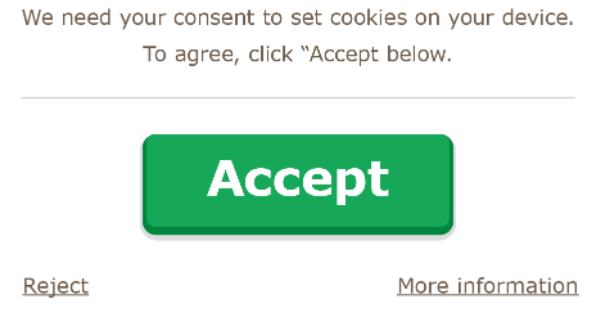 6
4. Maldinošas pogu krāsas
1) piemērs:




2) piemērs:
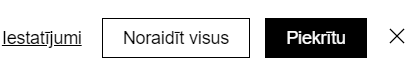 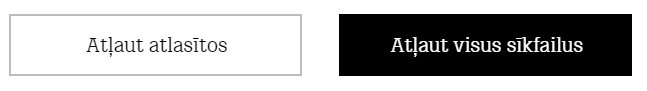 7
5. Maldinošs pogu kontrasts
8
6. Maldinošs teksta stils
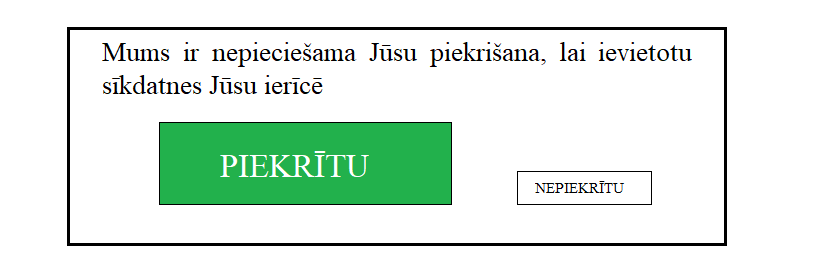 9
Labās prakses piemērs 4., 5., 6. pārkāpuma kategorijai
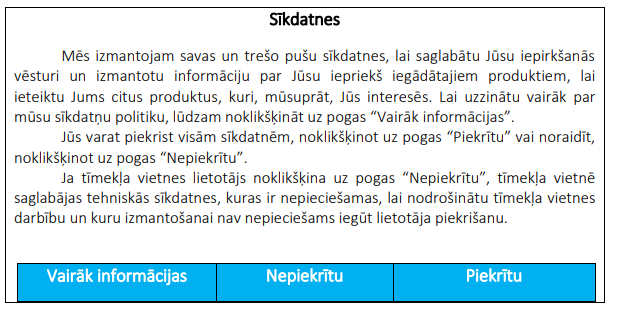 10
7. Apstrāde pamatojoties uz leģitīmajām interesēm
11
8. Nav piekrišanas atsaukšanas pogas
1) piemērs:



2) piemērs:
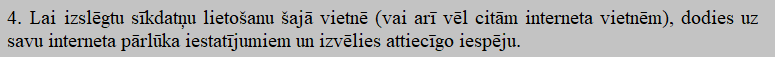 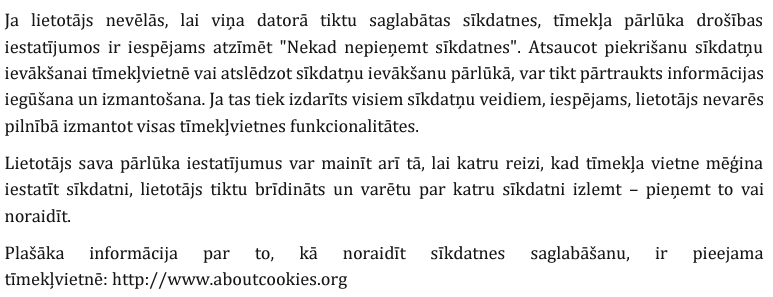 12
Labās prakses piemērs
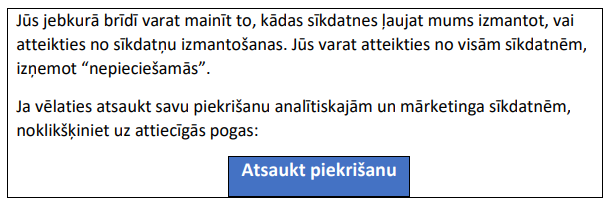 13
9. Neprecīzi klasificētas «tehniskās sīkdatnes»
14
II. daļa
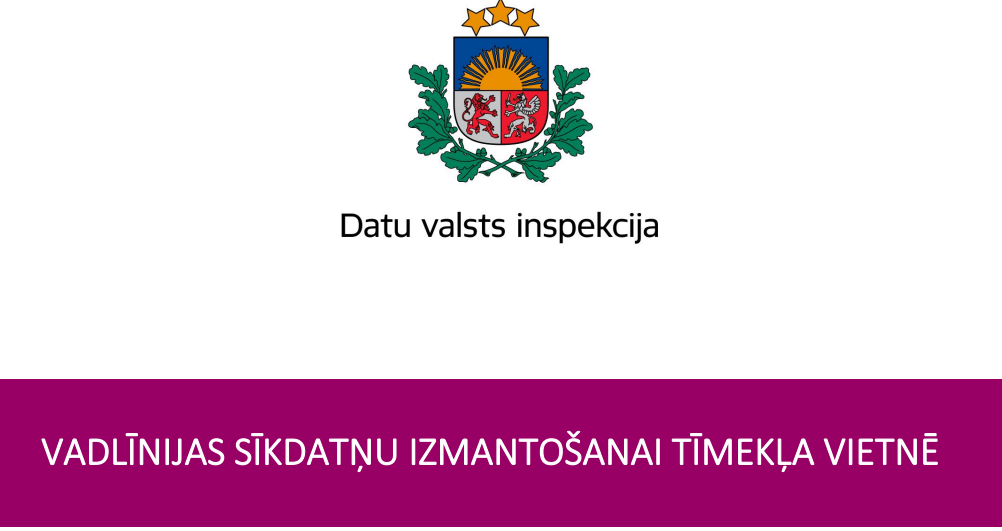 15
Sīkdatņu vadlīniju saturs
1. DEFINĪCIJAS 
2. SĪKDATŅU REGULĒJOŠO NORMATĪVO AKTU MIJIEDARBĪBA
3. SĪKDATNES
Sīkdatņu funkcijas
Sīkdatņu kategorijas atbilstoši pārvaldības struktūrai
Sīkdatņu kategorijas atbilstoši to nolūkam 
Sīkdatņu veidi atkarībā no to glabāšanas veida 
4. NOSACĪJUMI SĪKDATŅU IZMANTOŠANAI TĪMEKĻA VIETNEI 
Skaidra un visaptveroša informācija 
Skaidra informācija  
Visaptveroša informācija
Piekrišana
Piekrišanas rīki 
Lietotāja pārlūkprogrammas iestatījumi kā metode piekrišanas iegūšanai 
No nepilngadīgām personām iegūta piekrišana 
Pierādāma piekrišana 
Atsaucama piekrišana
Piekrišanas atjaunošana un izmaiņas sīkdatņu izmantošanā.
Piekrišanas nosacījuma izņēmumi 
5. IETEKMES NOVĒRTĒJUMS SĪKDATŅU IZMATOŠANAI 
6. PARAUGS SĪKDATŅU POLITIKAI
16
Paldies par uzmanību!
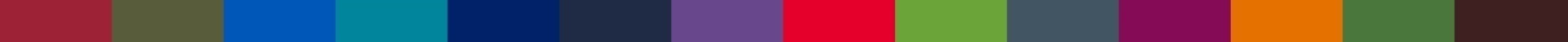